PART 1
Paleoclimate
12.340x Global Warming Science
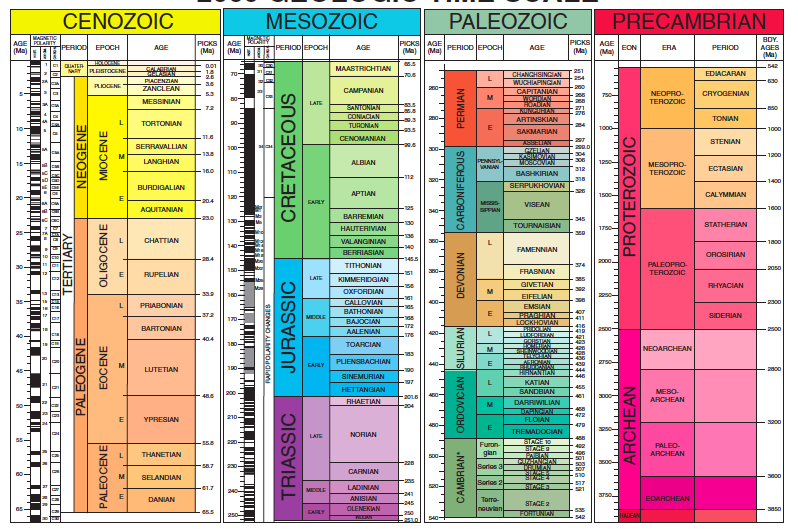 Geological Society of America
Key determinants of Earth’s surface temperature
Solar constant

Albedo

Greenhouse gas concentrations
[Speaker Notes: Absorption per unit area linearly related to solar constant]
The faint young sun problem
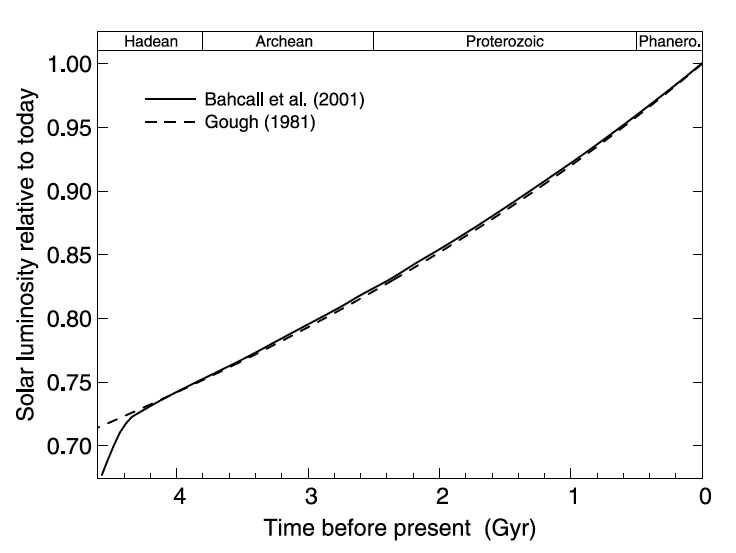 Feulner, Reviews of Geophysics 2012
[Speaker Notes: Absorption per unit area linearly related to solar constant]
Evidence for liquid water at Earth’s surface in the Archean (3.8-2.5 Byr ago) is thought to be strong.
Sediments deposited in moving water
Mud cracks
Limited occurrence of glacially derived sediments
Abundance of marine limestones
Oxygen isotopes in zircons
was
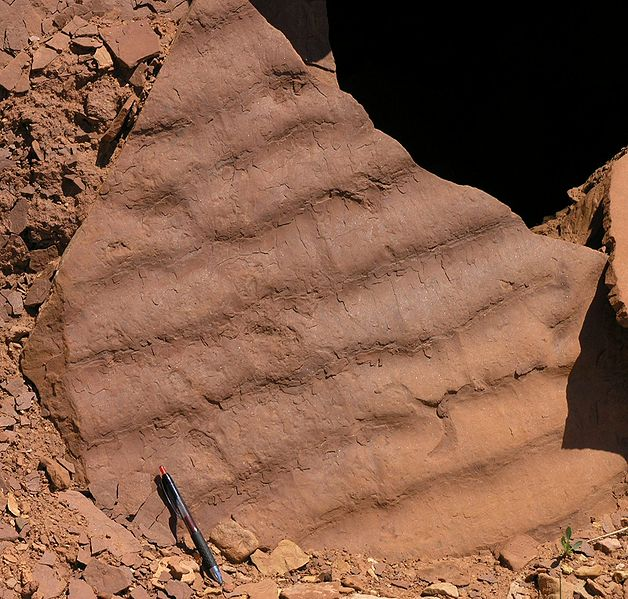 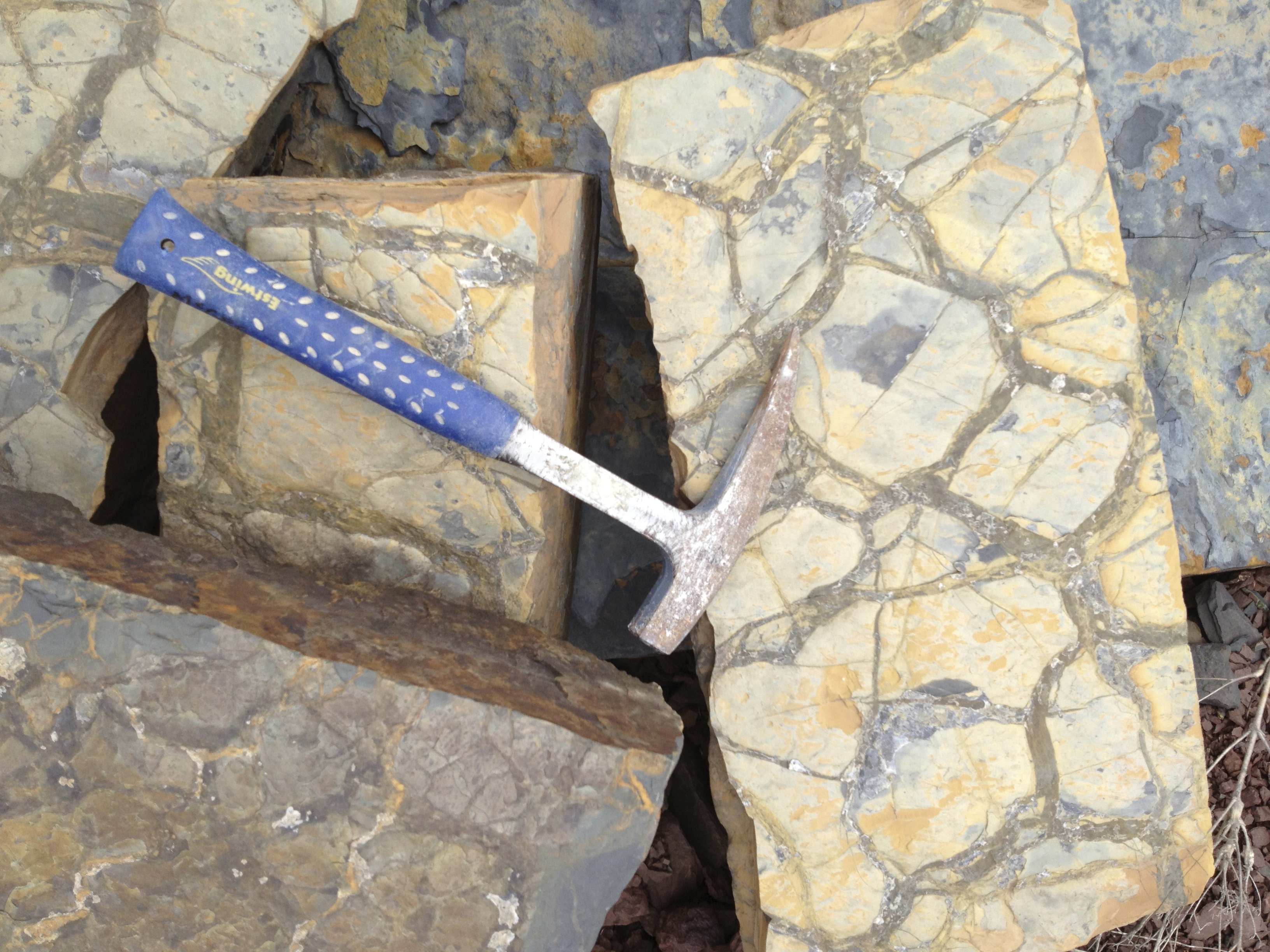 Mean global temperatures were likely ~15˚C (similar to today) or greater.
Photo credit: D. McGee
Photo credit: Wikipedia Commons
If the solar constant was 25% lower but temperatures were similar to today, we’re left with two (not mutually exclusive) options for warming Earth’s surface temperatures:
Albedo

Greenhouse gas concentrations
[Speaker Notes: Absorption per unit area linearly related to solar constant]
The Faint Young Sun problem
Most attempts to explain above-freezing surface temperatures during the Archean have focused on these greenhouse gases:

Ammonia (NH3)

Methane (CH4)

Carbon dioxide (CO2)
was
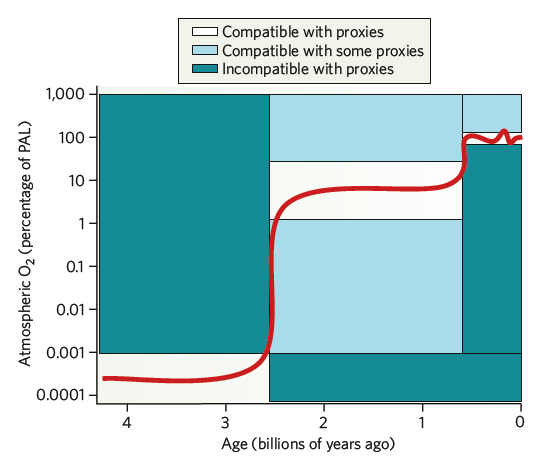 Kump, Nature 2008
[Speaker Notes: Temperature_eff
Temperature with GHG
How can Earth’s temperature change? (Solar constant, albedo, GHGs)
Faint Young Sun --]
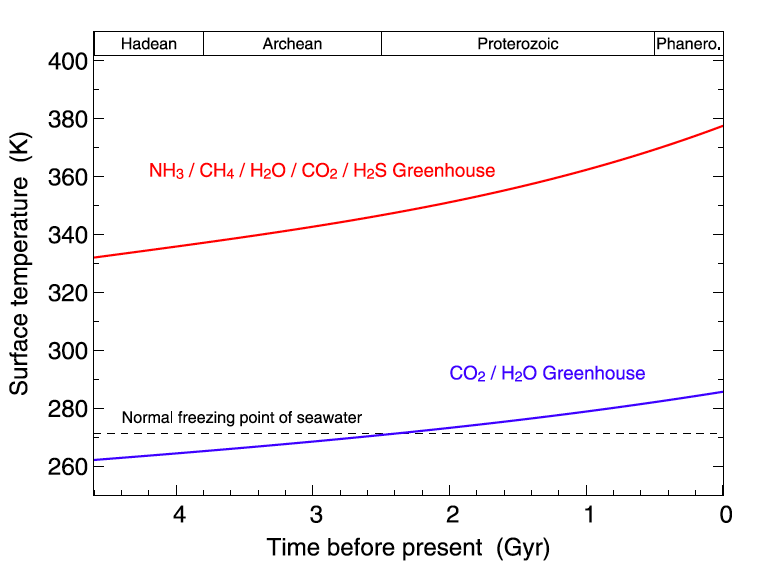 (CO2 and albedo similar to today)
Feulner, Reviews of Geophysics 2012
[Speaker Notes: Temperature_eff
Temperature with GHG
How can Earth’s temperature change? (Solar constant, albedo, GHGs)
Faint Young Sun --]
Empirical estimates of Archean CO2 levels
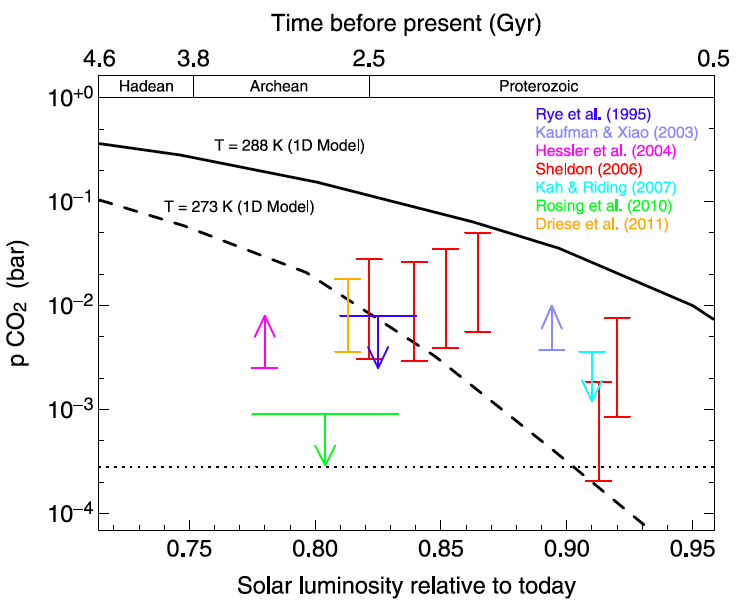 Feulner, Reviews of Geophysics 2012
[Speaker Notes: Temperature_eff
Temperature with GHG
How can Earth’s temperature change? (Solar constant, albedo, GHGs)
Faint Young Sun --]
First evidence of low-latitude glaciation
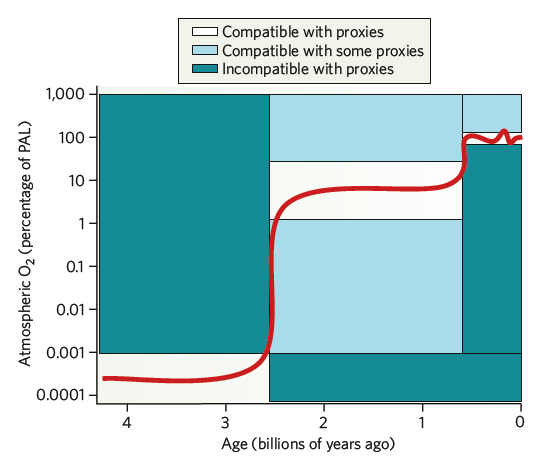 Kump, Nature 2008
[Speaker Notes: Temperature_eff
Temperature with GHG
How can Earth’s temperature change? (Solar constant, albedo, GHGs)
Faint Young Sun --]
PART 2
[Speaker Notes: Temperature_eff
Temperature with GHG
How can Earth’s temperature change? (Solar constant, albedo, GHGs)
Faint Young Sun --]
Snowball Earth glaciations
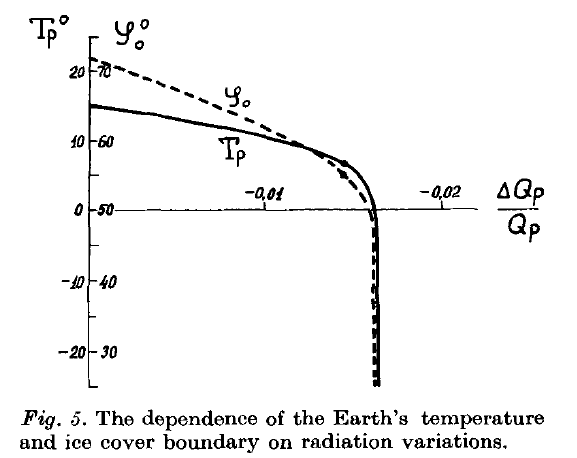 Tp = planetary T (˚C)
ϕ0=ice-line latitude
Qp=insolation
Budyko, Tellus 1969
Bifurcation diagrams: a way of communicating thresholds/nonlinearities
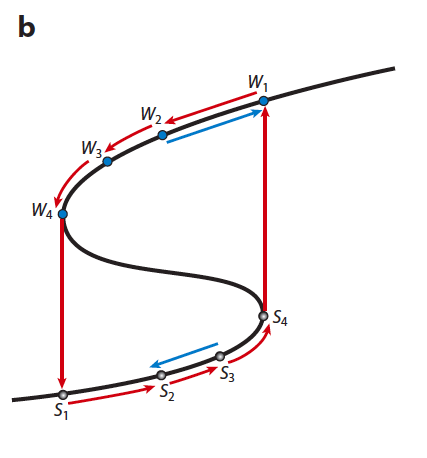 Global mean T
Solar constant or pCO2
Pierrehumbert et al., Ann Rev Earth Planet Sci 2011
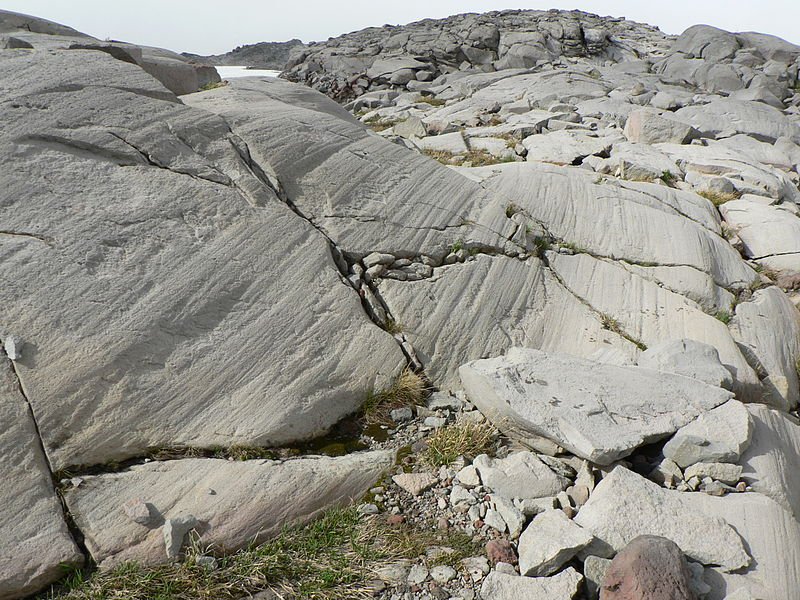 Wikipedia Commons/Walter Siegmund
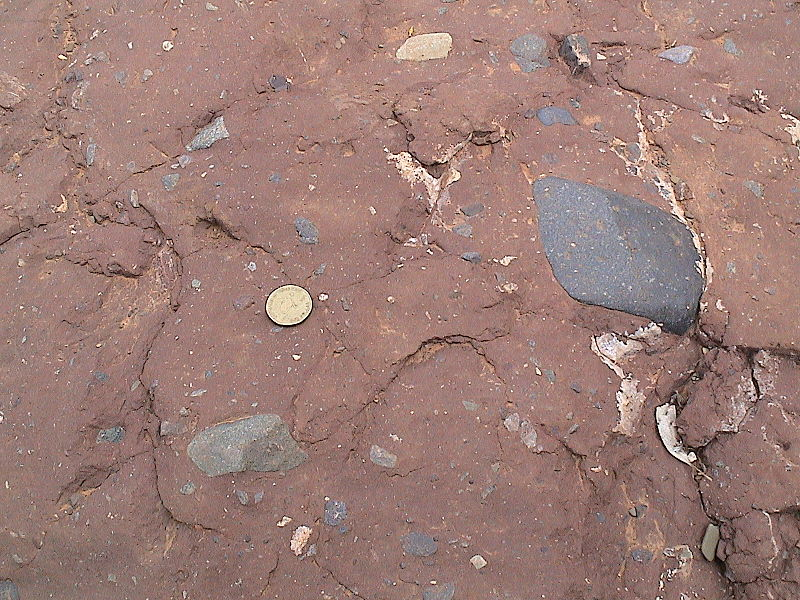 Wikipedia Commons/Diamictite
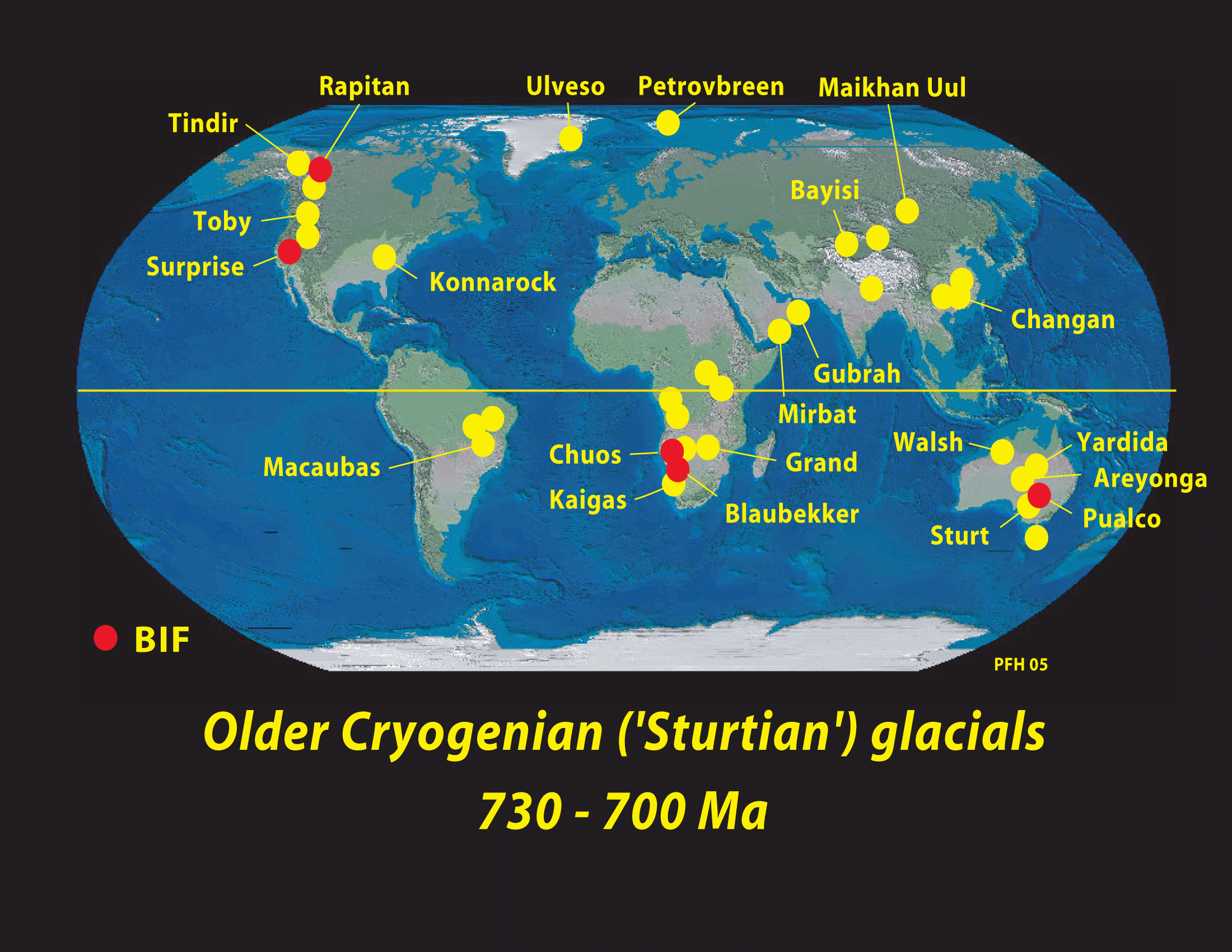 P. Hoffman; snowballearth.org
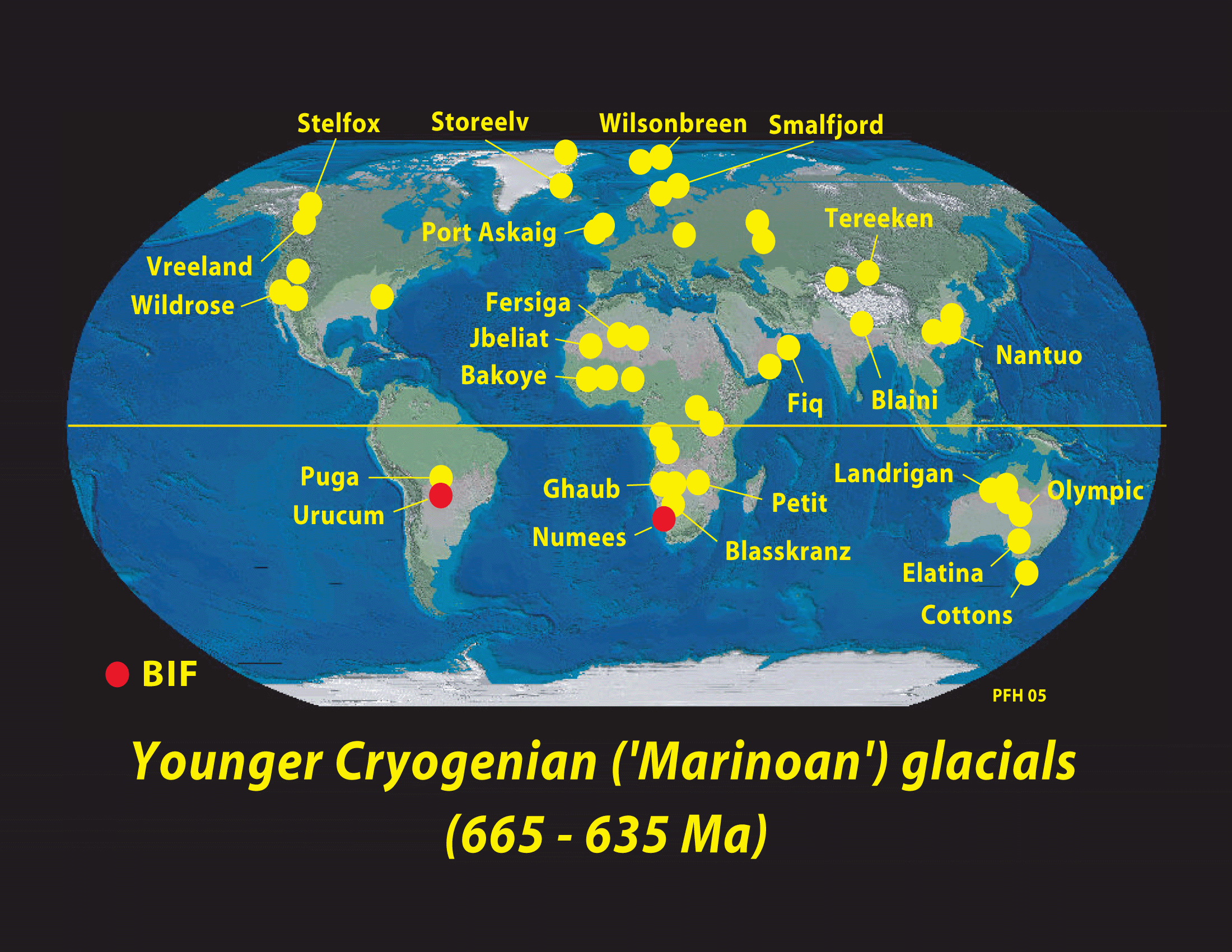 P. Hoffman; snowballearth.org
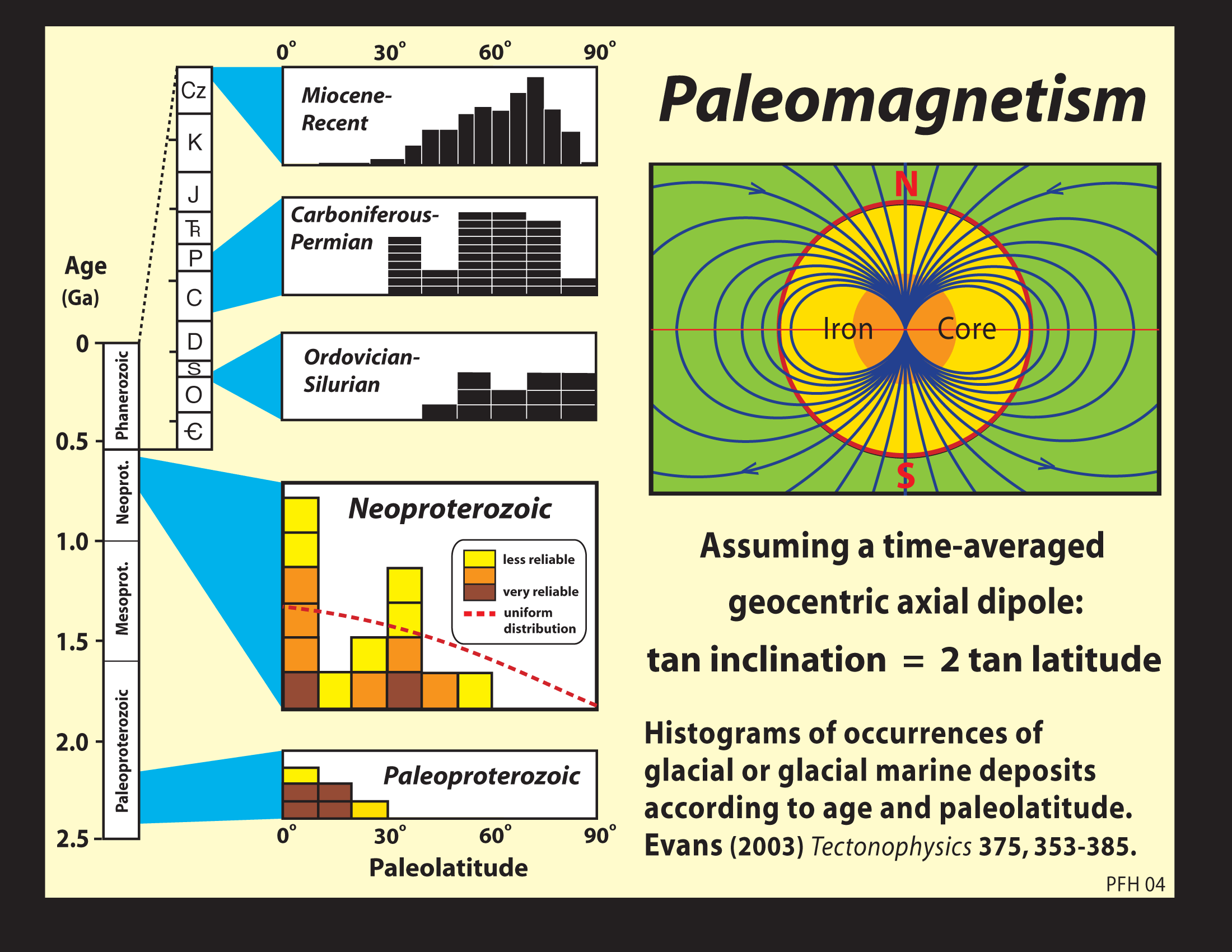 P. Hoffman; snowballearth.org
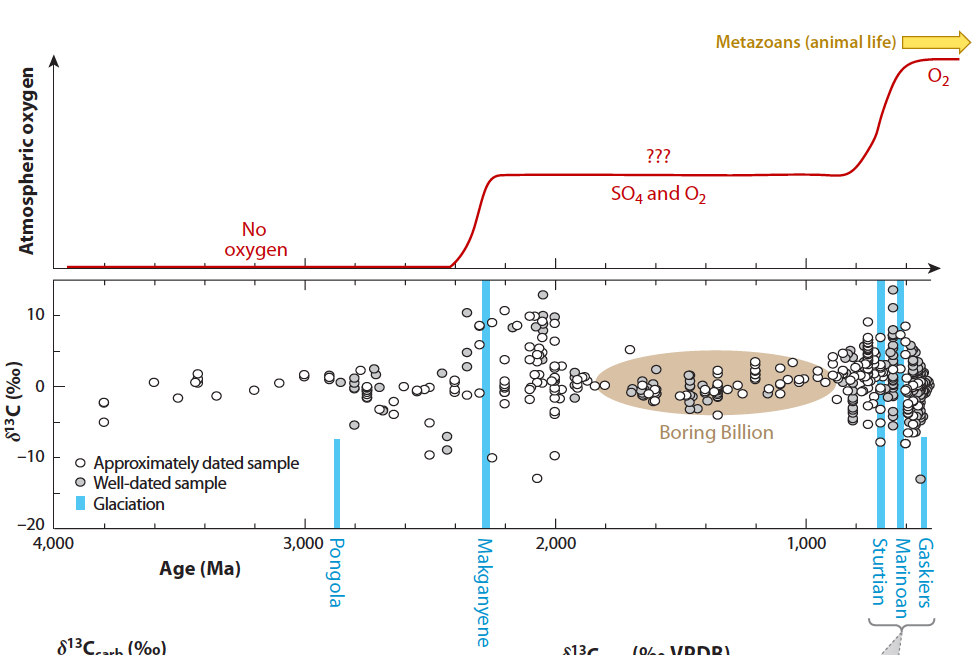 Pierrehumbert et al., Ann Rev Earth Planet Sci 2011
Hypothesized sequence of events in a snowball Earth episode
Global cooling
Runaway icehouse
Slower weathering, less Ca supplied to ocean
CO2 builds up to very high levels in atmosphere
Deglaciation
Open questions about Snowball events

What caused them?

Why haven’t there been any in the last 600 Ma?

Why are they correlated in time with the rise of complex life?
PART 3
[Speaker Notes: Temperature_eff
Temperature with GHG
How can Earth’s temperature change? (Solar constant, albedo, GHGs)
Faint Young Sun --]
How do we get information about climates of the more recent past?
Climate archives
ice cores
tree rings
ocean and lake sediments
corals
fossils
glacial features
boreholes
stalagmites
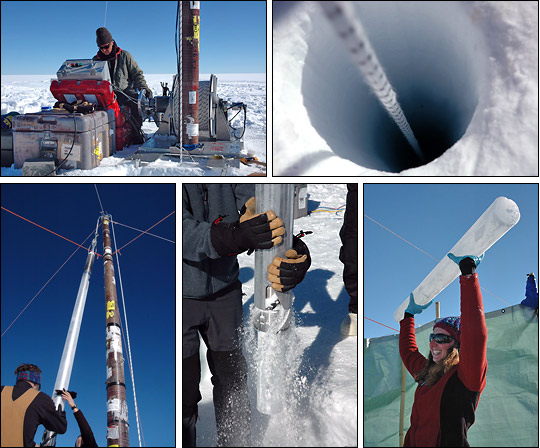 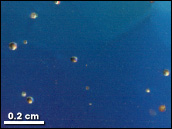 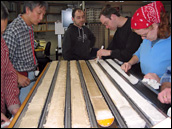 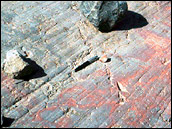 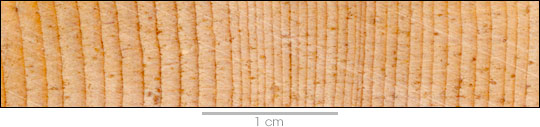 earthobservatory.nasa.gov
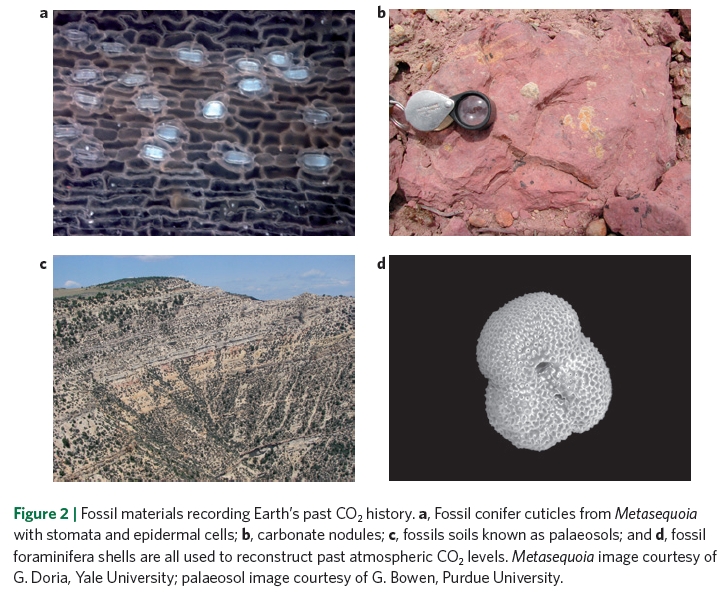 Beerling and Royer, Nature Geoscience 2011
Climate and CO2 over the last 400 Myr
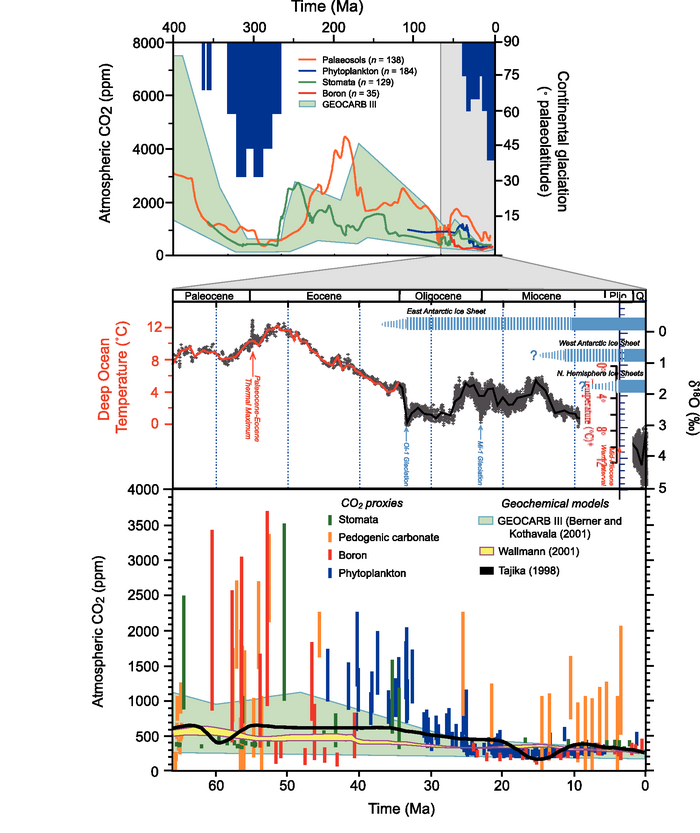 IPCC AR4
[Speaker Notes: Talk about data – how are paleoCO2 levels estimated?
What do you notice?]
Oxygen isotopes:Versatile recorders of paleoclimatic conditions
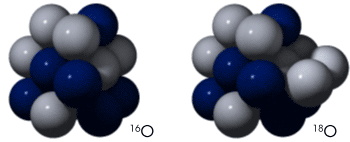 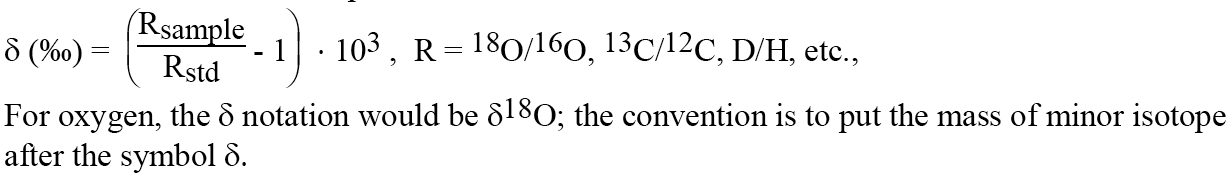 earthobservatory.nasa.gov
Oxygen isotope fractionation
As a general rule of thumb, 18O tends to be enriched relative to 16O in the most “immobile” state involved in a reaction or transformation

Figure: more energy is needed
to break bonds involving 
heavier isotopes (in this case,
H-H vs. H-D vs. D-D, where 
D=2H, H=1H)
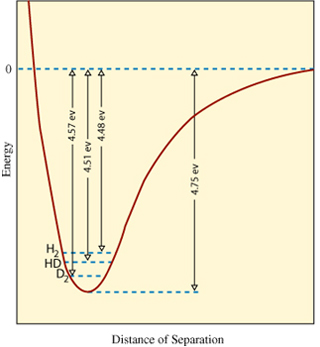 MIT OCW
Oxygen isotope fractionation
Fractionation increases with decreasing temperature
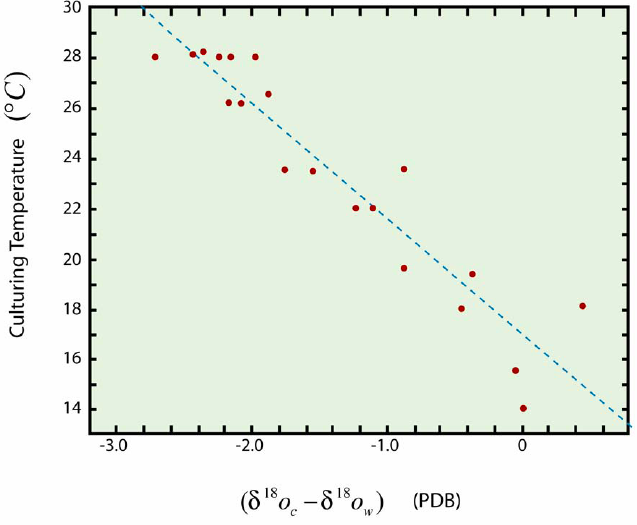 Figure: δ18O enrichment in cultured foraminifera vs. temperature
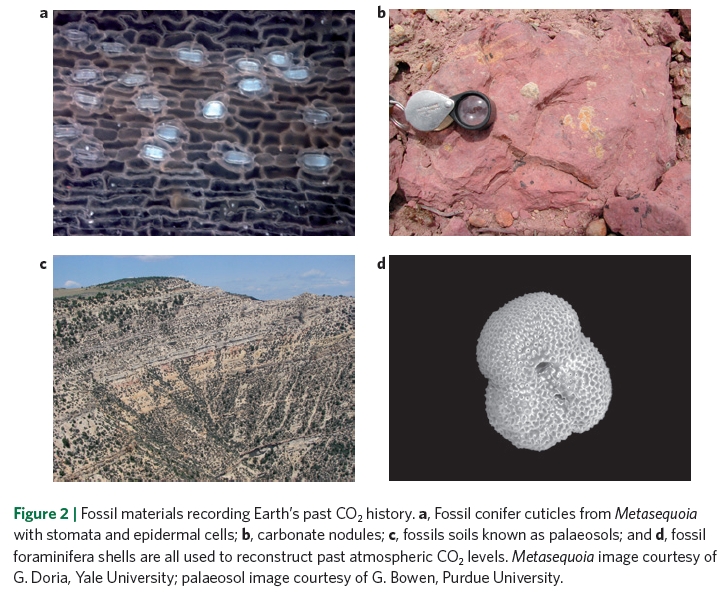 Beerling and Royer, Nature Geoscience 2011
MIT OCW, after Erez et al., 1983
Climate over the last 65 Myr(beware the flipping x-axis…)
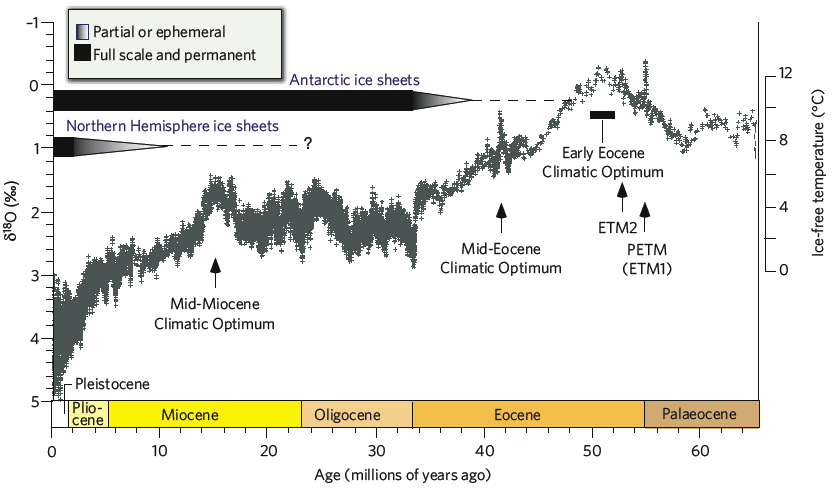 Zachos et al., Nature 2008
Oxygen isotope fractionation
Water vapor is depleted in 18O relative to liquid water due to the greater mass of H218O vs. H216O

Air masses become more 18O-depleted with increasing rain-out and decreasing temperatures
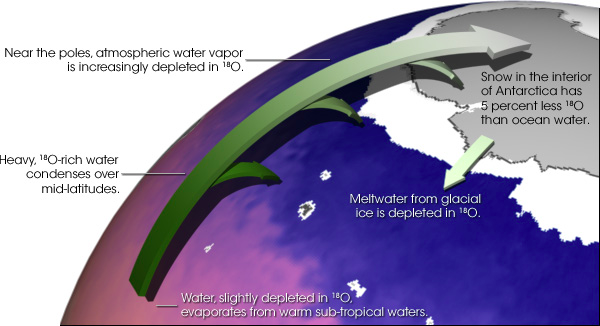 earthobservatory.nasa.gov
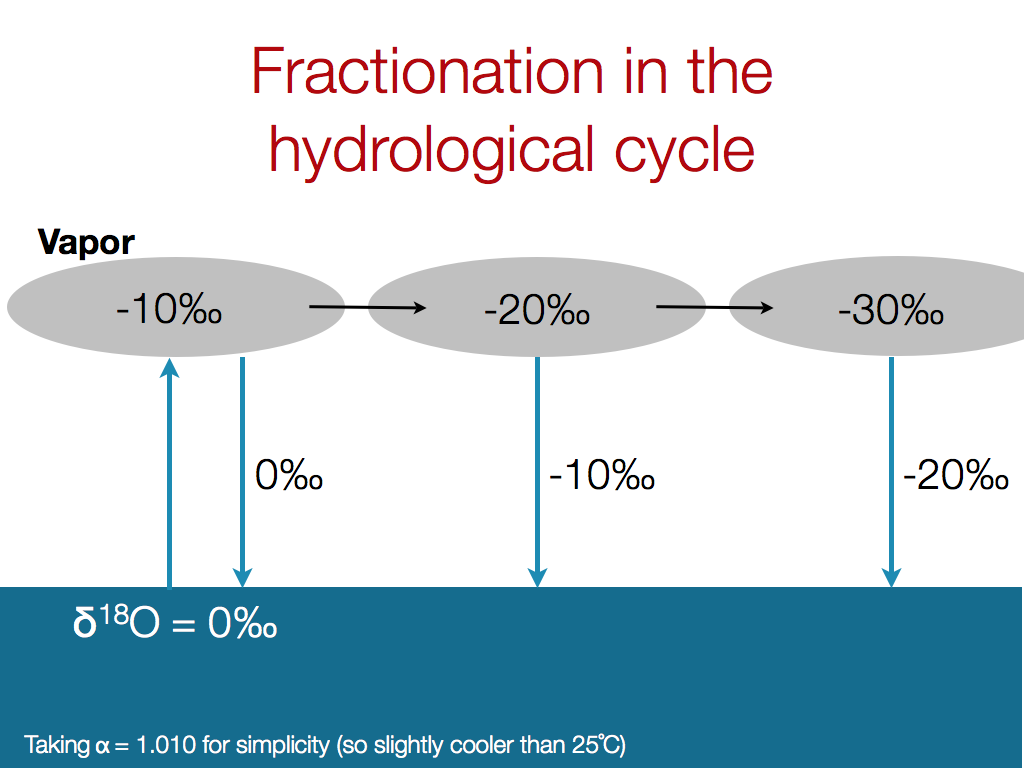 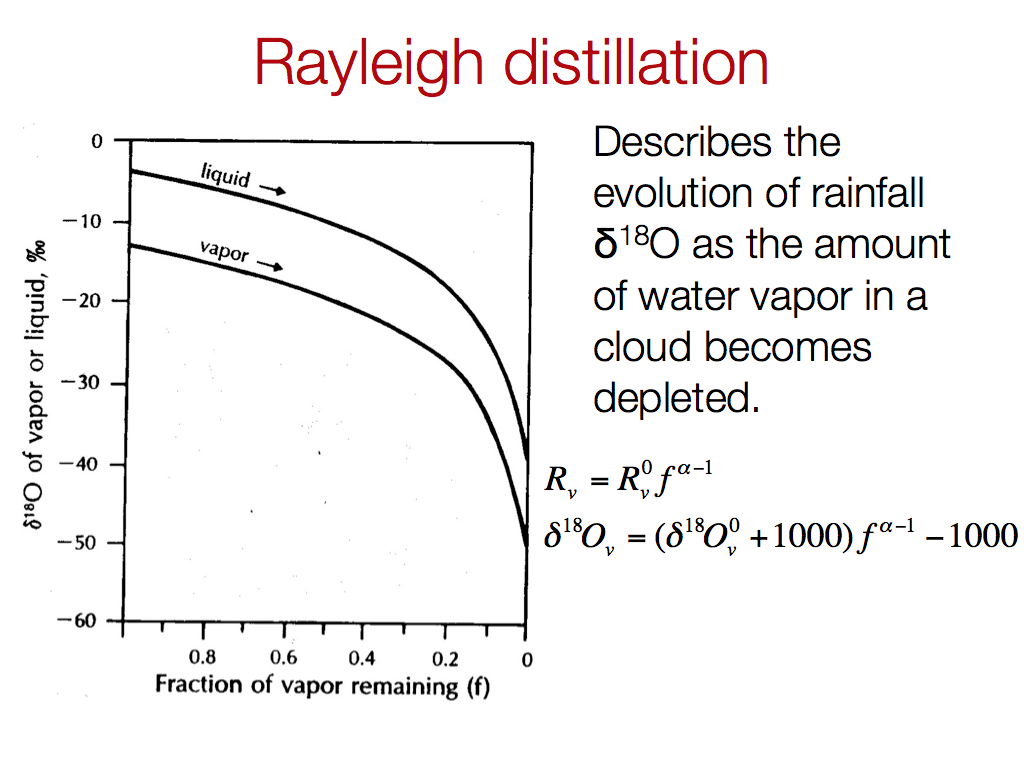 Decreasing temperature
temperature
Where 
Rv = 18O/16O ratio
Rv0 = initial 18O/16O ratio
f = fraction of vapor remaining
α = fractionation factor (~1.01)
Oxygen isotope fractionation
Because ice sheets are made with 18O-depleted precipitation, ice sheet growth causes global oceans to be enriched in 18O. 

As a result, global oceans at the peak of the last glacial period had δ18O ~1‰ more positive than at present
Climate over the last 65 Myr(beware the flipping x-axis…)
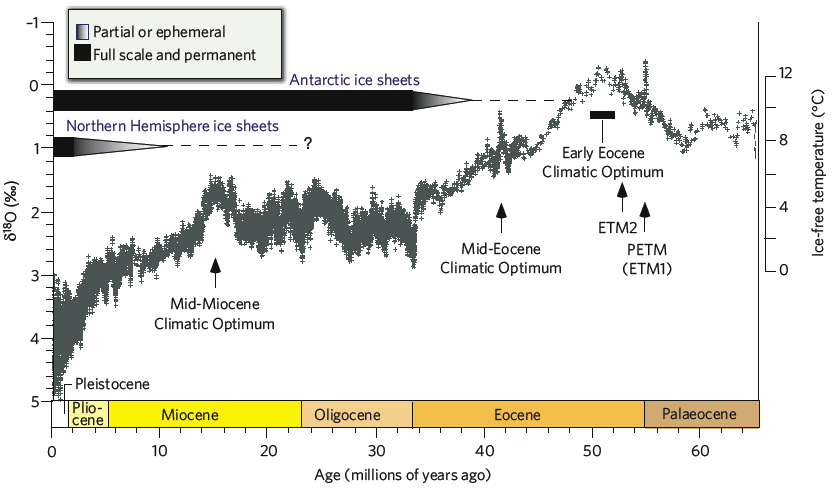 Zachos et al., Nature 2008
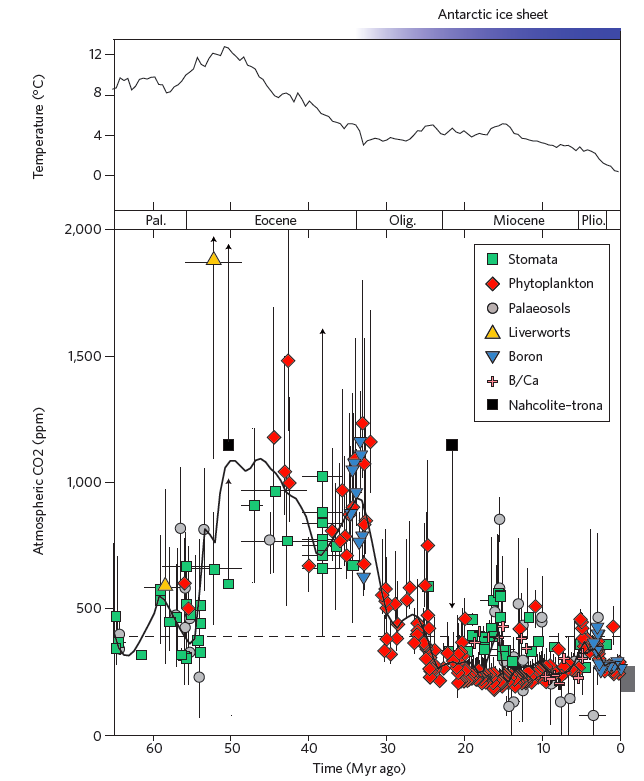 Climate and CO2 over the last 65 Myr
Beerling and Royer
Nature Geoscience 2011
PART 4
Climate over the last 65 Myr
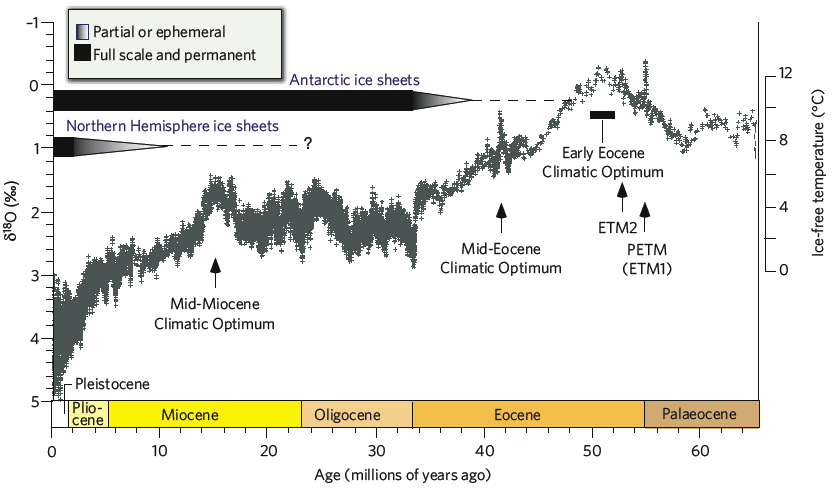 Zachos et al., Nature 2008
The Paleocene-Eocene Thermal Maximum (PETM), 55 Myr ago
Addition of low-13C carbon to the atmosphere and ocean
Temperature rise
Zachos et al., Science 2001
The Paleocene-Eocene Thermal Maximum (PETM), 55 Myr ago
55
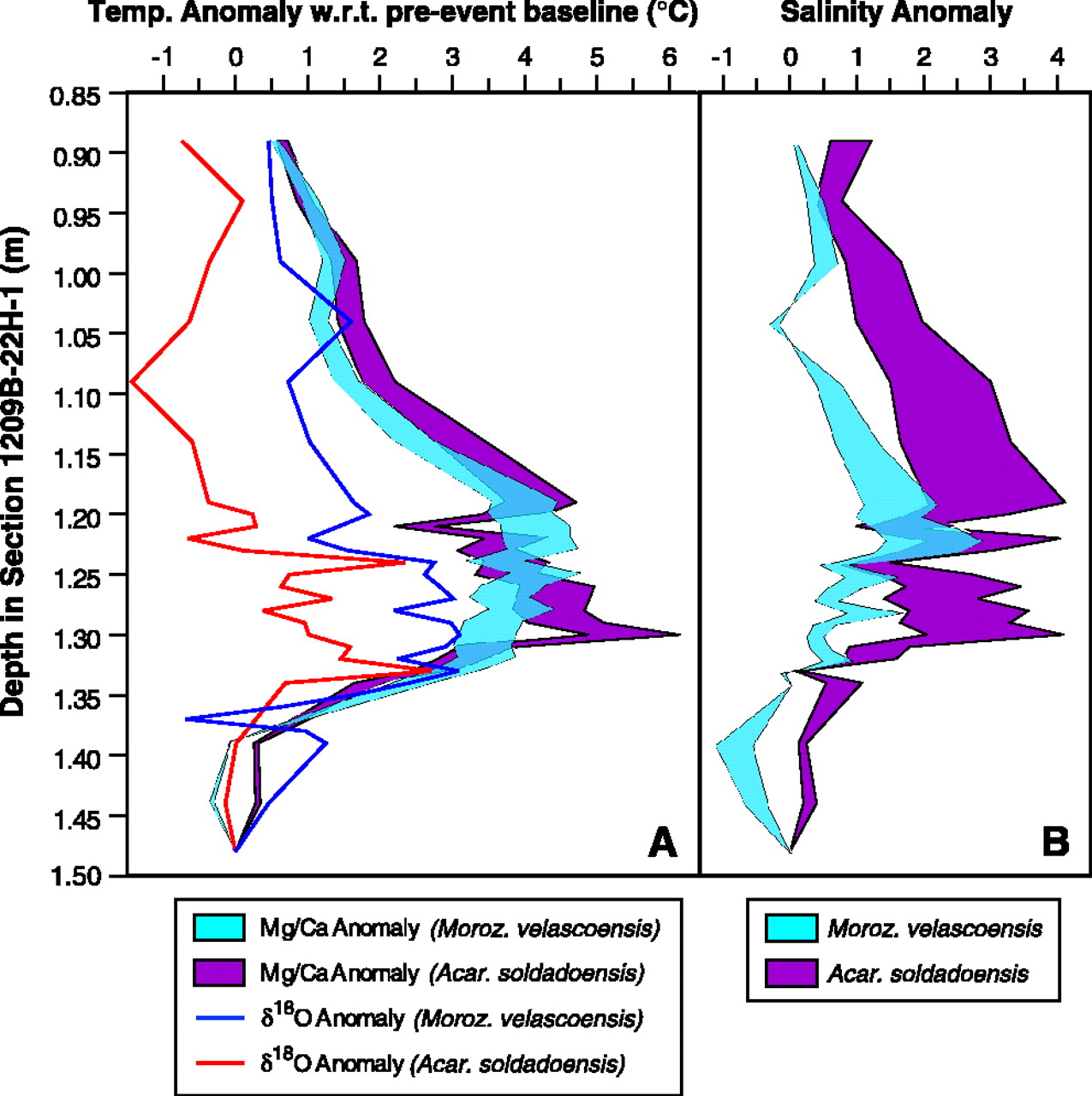 Global temps rose ~5-9˚C in 1-10 kyr
Zachos et al., Science 2003
PETM ocean acidification consistent with large pCO2 increase
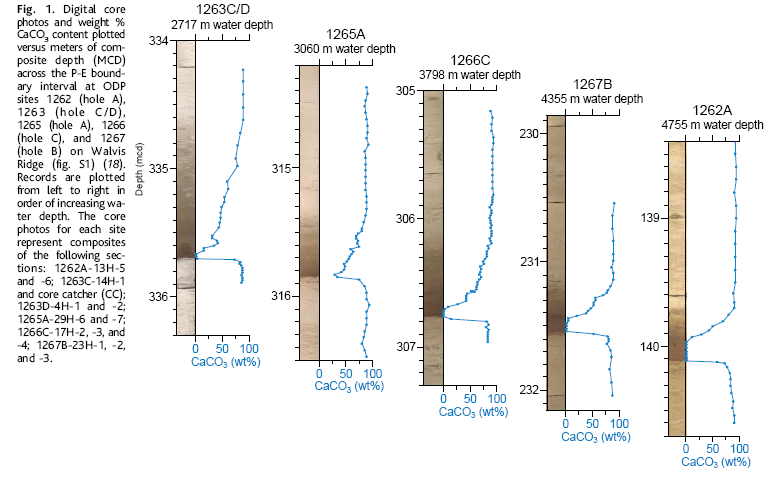 Zachos et al., Science 2005
Where did the carbon come from?
Hypothesized sources:
Methane hydrates
Volcanic intrusion into organic-rich sediments
Melting permafrost
Terrestrial biomass burning
Oxidation of organic carbon buried in shallow seas
How much carbon was added to the atmosphere?
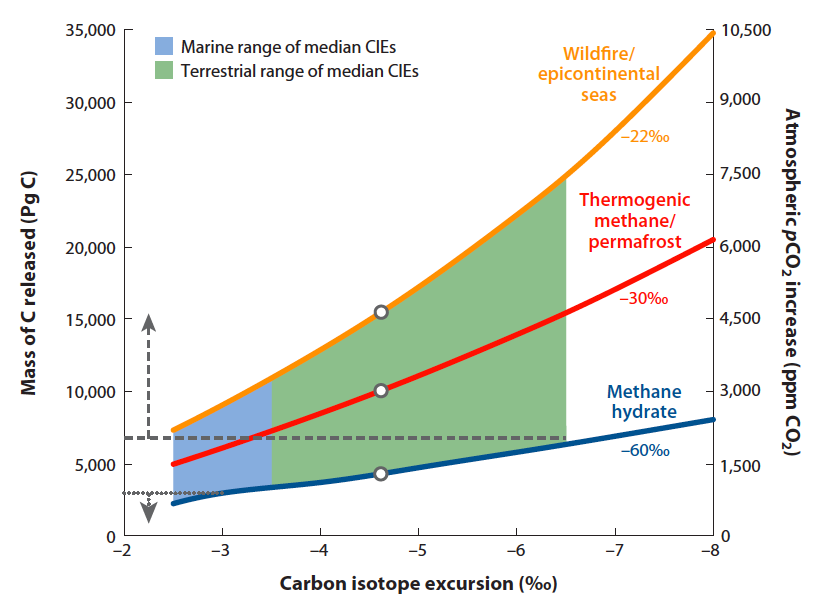 McInerney and Wing, Annual Review of Earth and Planetary Sciences, 2011
Duration of perturbation ~200 kyr
Zachos et al., Science 2001
PART 5
Oxygen isotope fractionation
Water vapor is depleted in 18O relative to liquid water due to the greater mass of H218O vs. H216O

Air masses become more 18O-depleted with increasing rain-out and decreasing temperatures
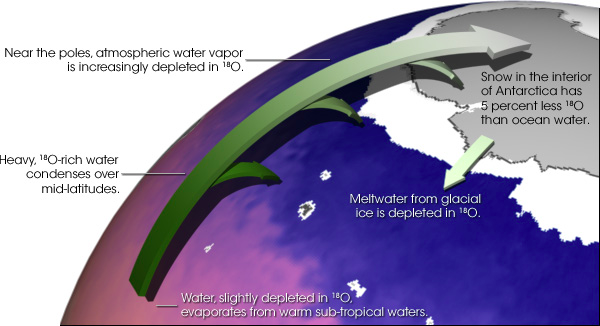 earthobservatory.nasa.gov
Climate change captured by seafloor foraminifera
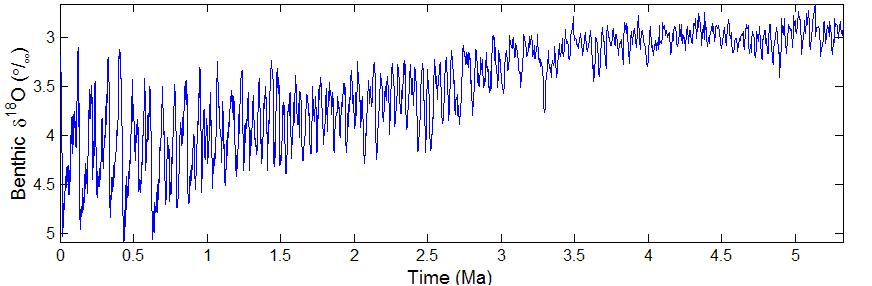 Increasing ice volume/
Decreasing temperature
Over the last 3 Myr:
Increasing ice volume
Decreasing temperature
Increasing variability
Cyclic changes (glacial-interglacial cycles)
Data from Lisiecki and Raymo, Paleoceanography 2005
Climate change over the last 1 Myr in Antarctic ice
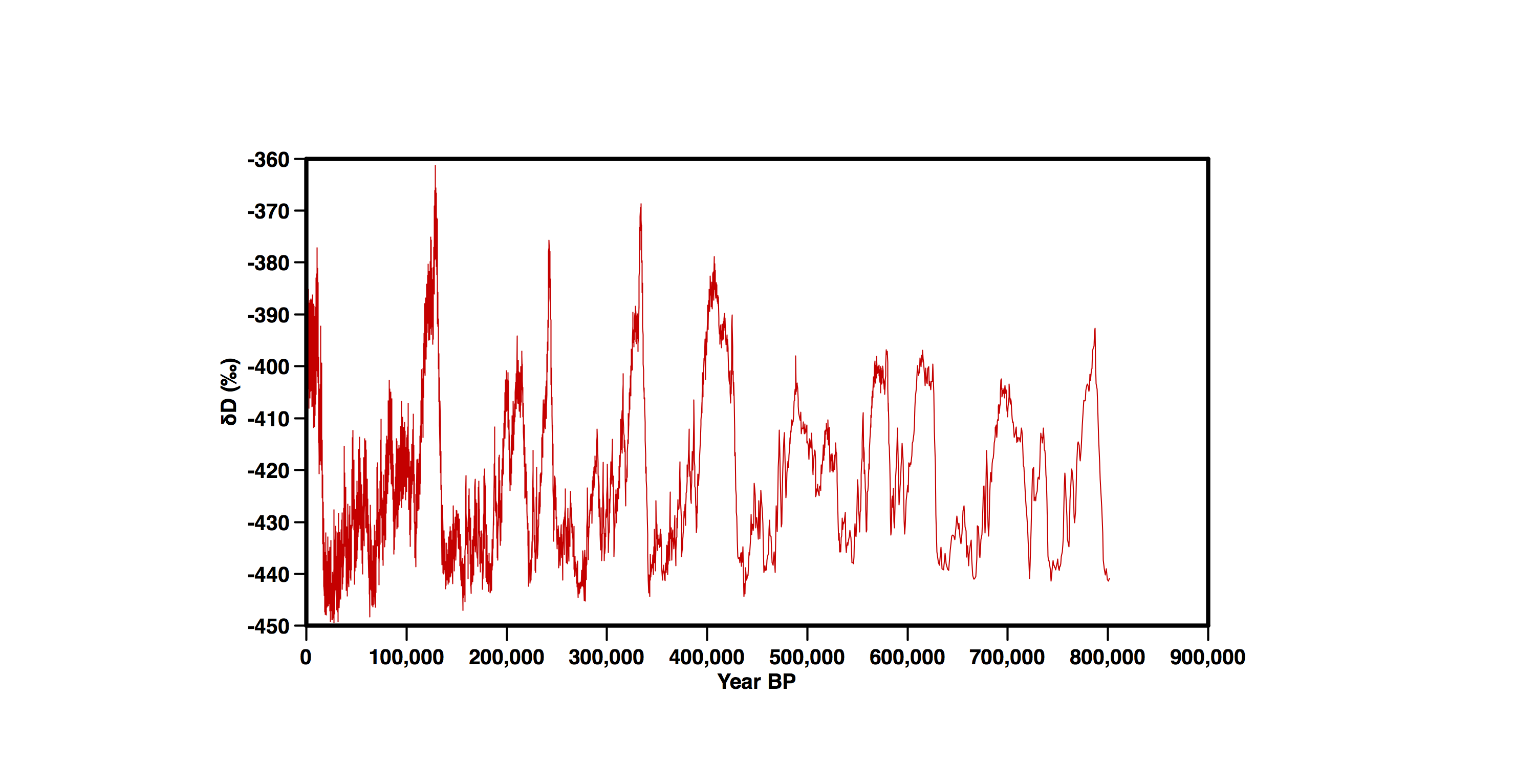 Decreasing temperature
Jouzel et al., 2007
Glacial-interglacial greenhouse gas and temperature changes
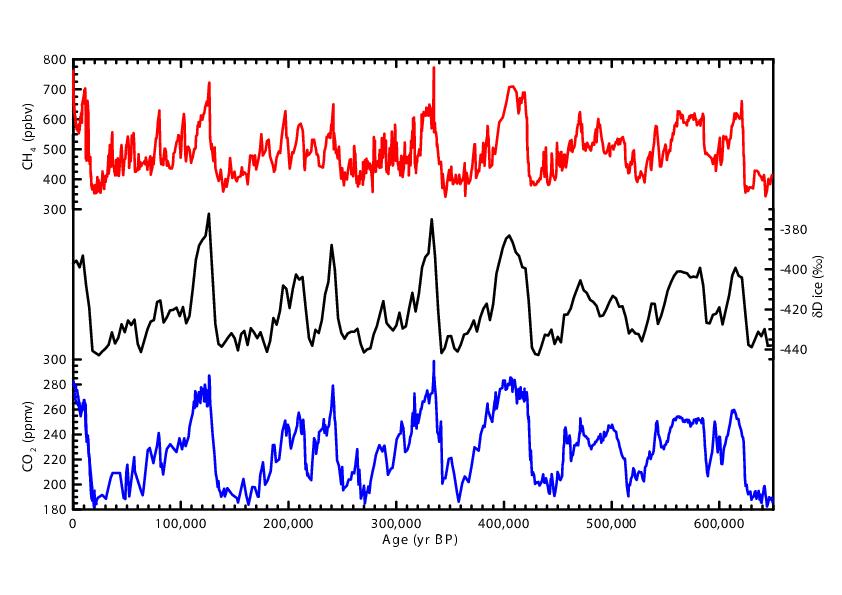 It is generally agreed that these  CO2 changes are caused by changes in the storage of carbon in the deep ocean, but the precise mechanisms are still an area of active research.
Realclimate.org
[Speaker Notes: Consistency
Sawtooth
Modern day values]
The most recent glacial-interglacial transition
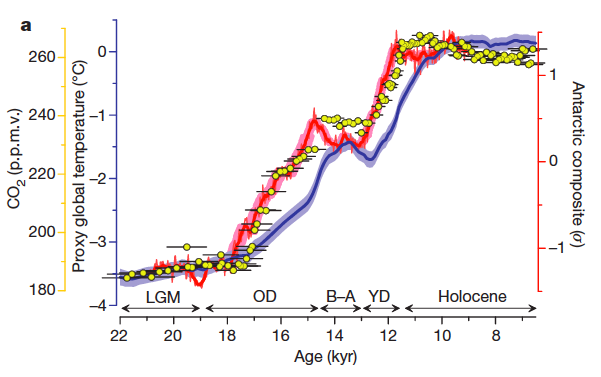 Shakun et al., Nature 2012
[Speaker Notes: Consistency
Sawtooth
Modern day values]
The most recent glacial-interglacial transition
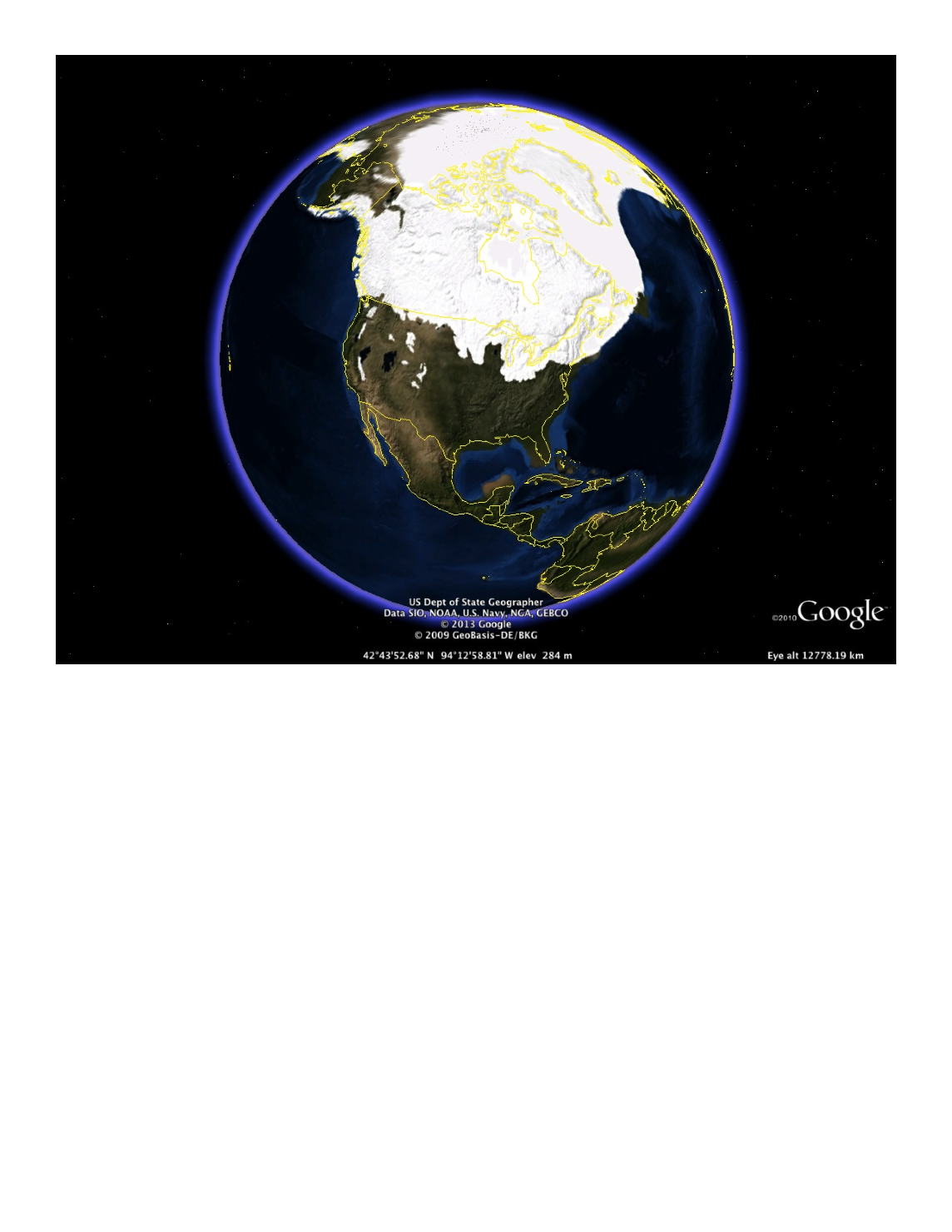 NOAA/Science on a Sphere
[Speaker Notes: Consistency
Sawtooth
Modern day values]
The most recent glacial-interglacial transition
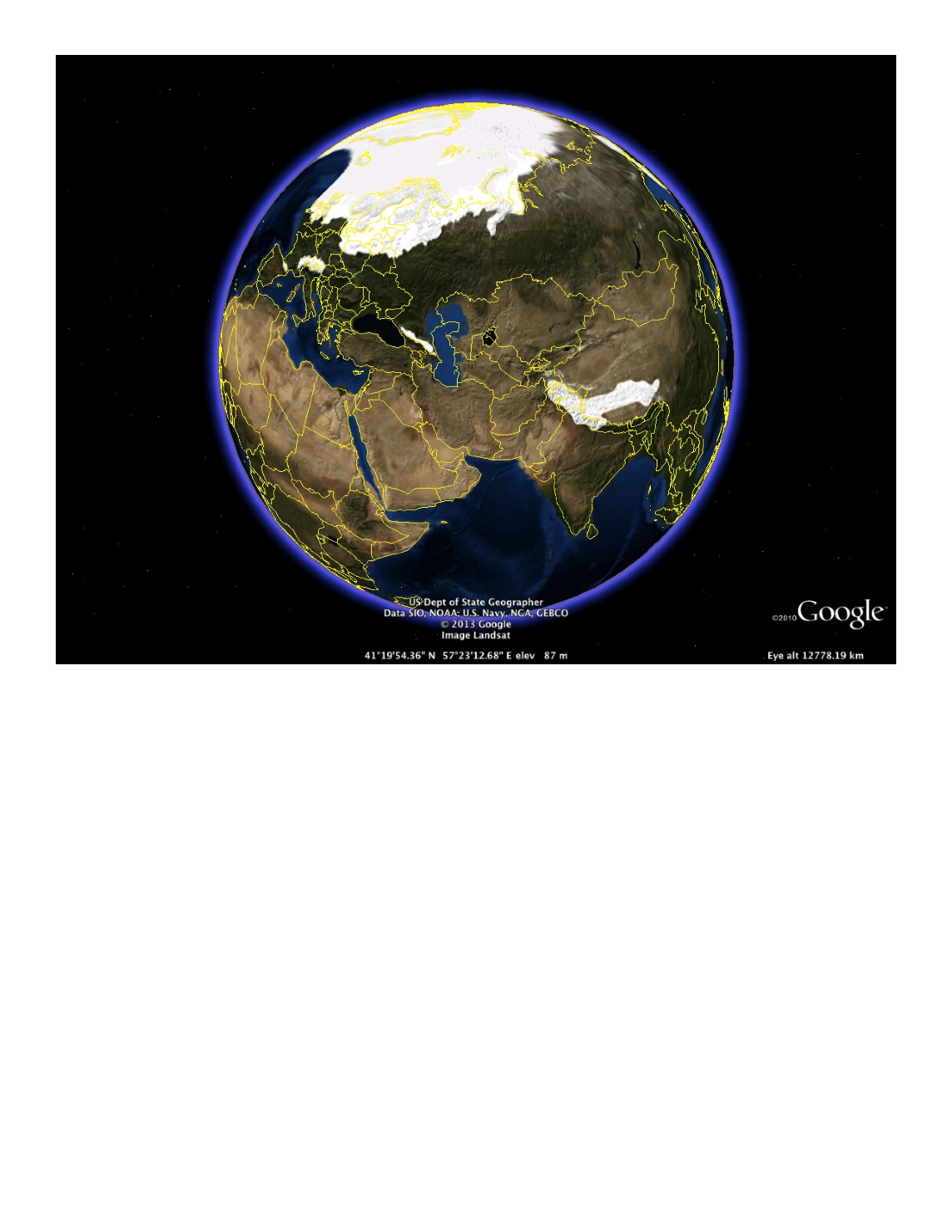 NOAA/Science on a Sphere
[Speaker Notes: Consistency
Sawtooth
Modern day values]
The most recent glacial-interglacial transition
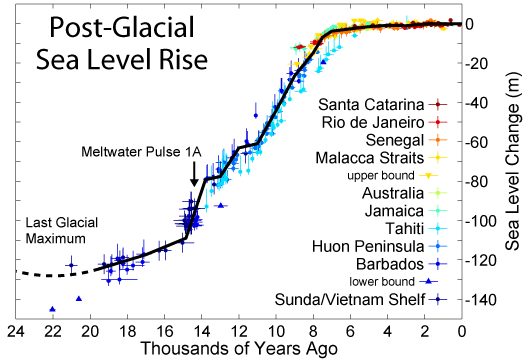 Image created by Robert A. Rohde/Global Warming Art
[Speaker Notes: Consistency
Sawtooth
Modern day values]
Orbital changes thought to drive climate change on timescales of 10s of thousands of years
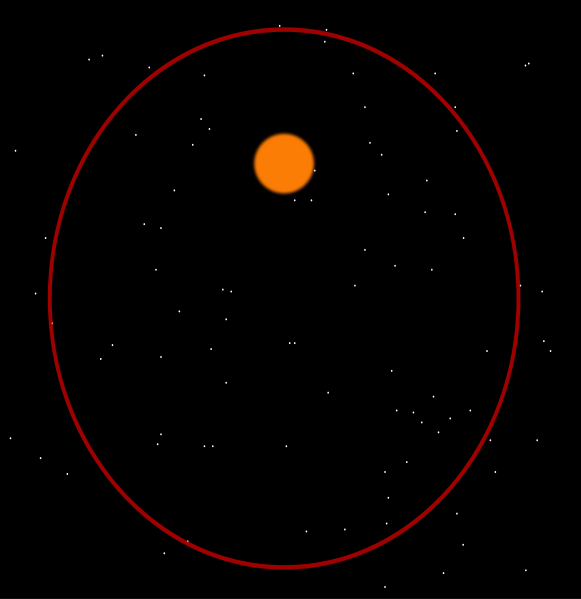 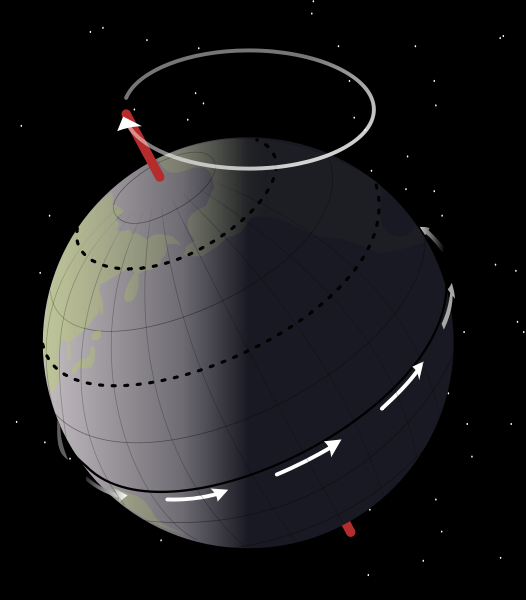 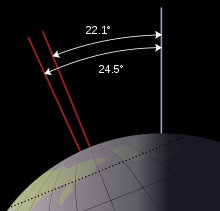 Eccentricity 
~100 kyr
Obliquity (tilt)
~41 kyr
Precession
 ~22 kyr
earthobservatory.nasa.gov
[Speaker Notes: Consistency
Sawtooth
Modern day values]
Summer insolation at 65˚N is thought to pace ice ages
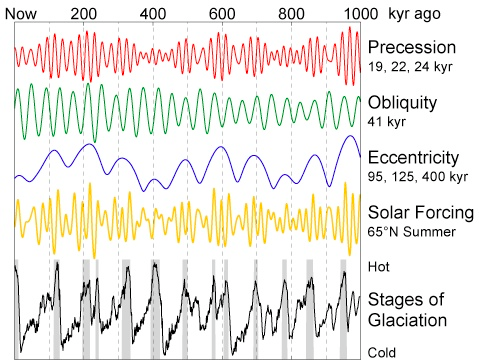 …but the precise links between orbital variations and glacial-interglacial cycles are still debated.
Image created by Robert A. Rohde/Global Warming Art
[Speaker Notes: Consistency
Sawtooth
Modern day values]
Abrupt climate changes over the last 100,000 yrs recorded in Greenland ice
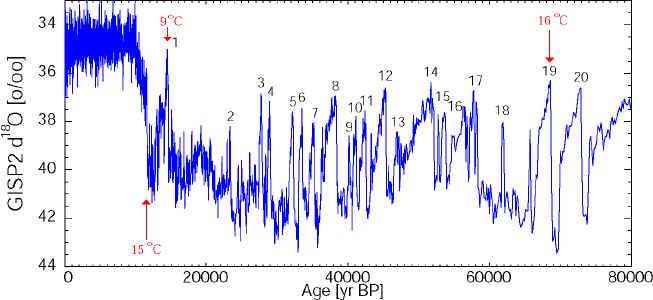 Decreasing temperature
Grootes and Stuiver, Journal of Geophysical Research 1997
The last interglacial period125,000 years ago
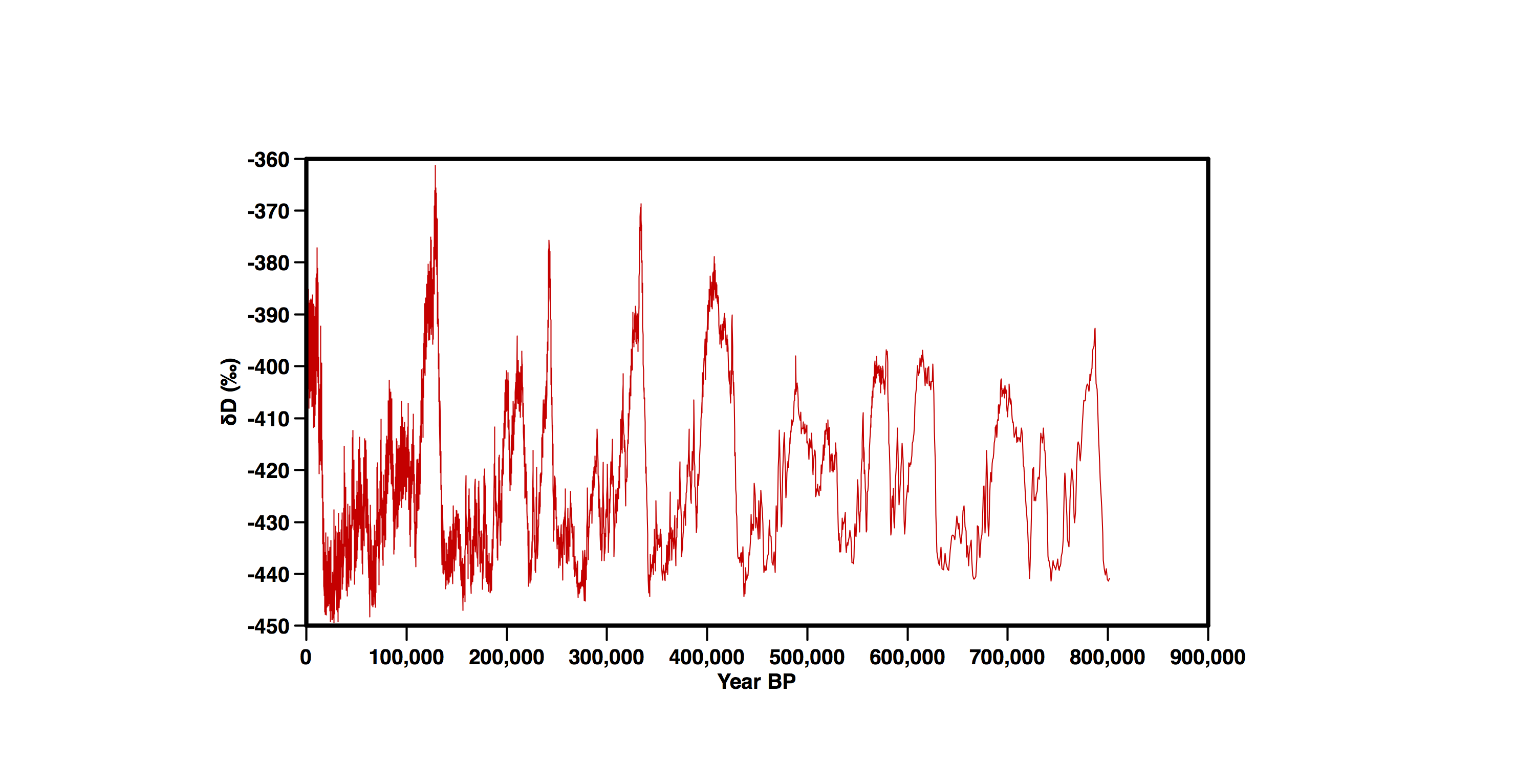 High latitude temperatures ~2-3˚ warmer than present
Data from Jouzel et al., Science 2007
Last interglacial sea levels estimated from coral reefs
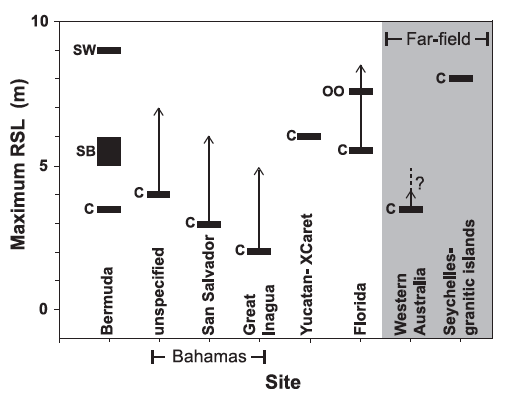 Best estimate: last interglacial sea levels were 5-9 m higher than at present.

This implies complete large-scale 
melting of the Greenland ice sheet along with partial melting of the West Antarctic ice sheet.
Dutton and Lambeck, Science 2012
PART 6
Temperature changes over the last 2000 years
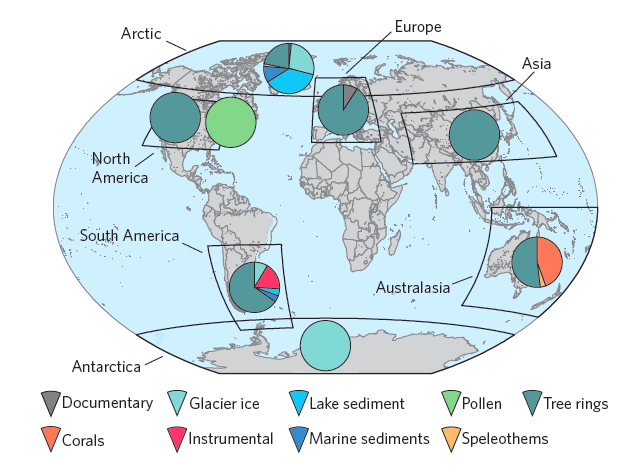 Data sources
PAGES 2K Consortium, Nature Geoscience 2013
Temperature changes over the last 2000 years
Number of records
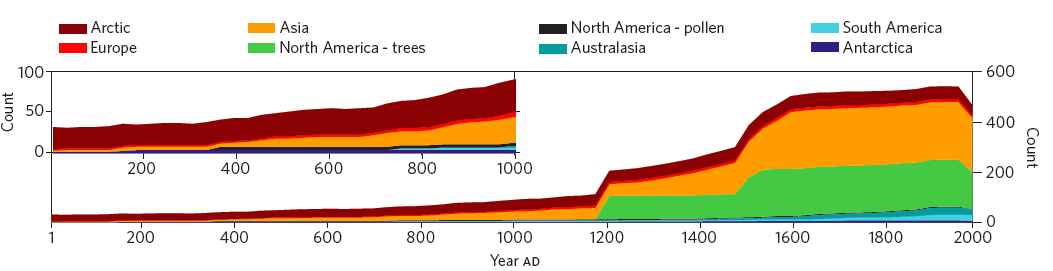 PAGES 2K Consortium, Nature Geoscience 2013
Temperature changes over the last 2000 years
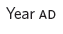 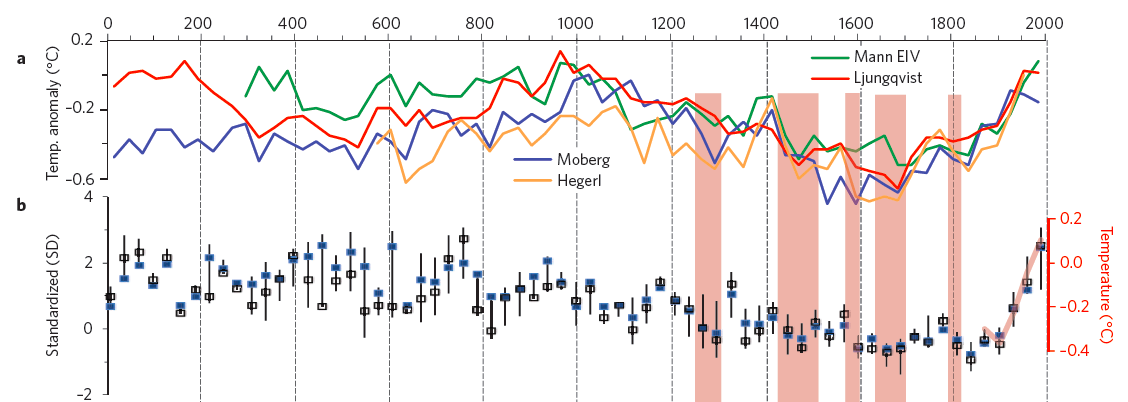 PAGES 2K Consortium, Nature Geoscience 2013
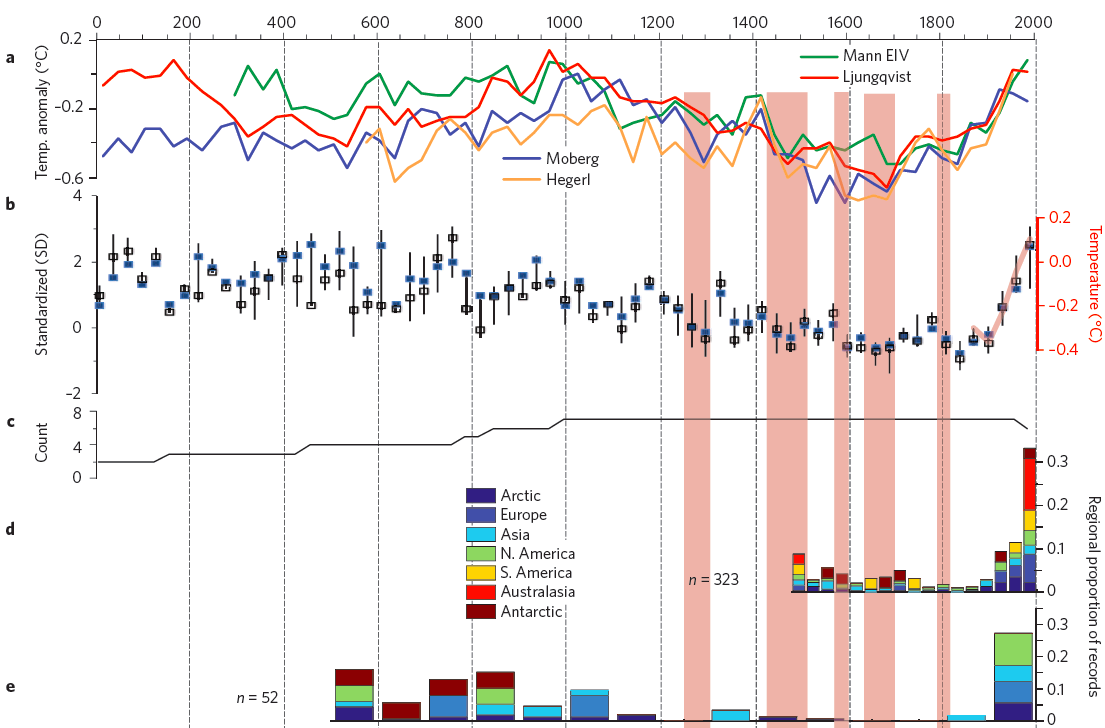 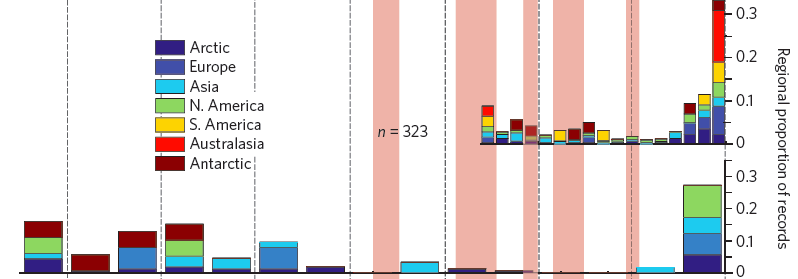 PAGES 2K Consortium, Nature Geoscience 2013
The last 2000 years:sea level rise
Kemp et al., PNAS 2011